Program Okuryazarlığı ve Soru Yazımı
Dr. Erkan Atalmış 
Kasım 2019
İdeal Öğretmen
Milli Eğitim Bakanı Ziya Selçuk, ideal öğretmen nedir sorusuna şu şekilde cevap verdi: "İdeal öğretmen aslında, çocuklara bir şey öğrettiğini düşünMEYEN öğretmendir. İyi öğretmen kendisini yetiştiren öğretmendir. Çocuklara bir şey öğretmek ikincil kazançtır. Yani öğretmenlik kendi öğrenme yolculuğudur, onun kemalat serüvenidir. Eğer öğretmen kendisini her an talep eden, talebe eden birisi olarak görürse iyi öğretmendir. Ama ben zamanında, 15 sene önce mezun oldum hala devam ediyorum, diyen birisi varsa, zaten saygı görmesi, dikkate alınması çok söz konusu olmayacaktır. Çocuğun bütünsel gelişimine hizmet eden, çocuğa dışardan içeriye propaganda yapmayan, eğitimin daha doğrusu terbiyenin dışardan bir şey vermek olmadığını, çocuğun içinde yaratılışında varolan müfredatı ortaya çıkarmaya çalışan bir insandır, iyi öğretmen. Ve bunu sessizce çaktırmadan yapandır iyi öğretmen."
https://www.memurlar.net/haber/803841/bakan-selcuk-tan-ideal-ogretmen-kimdir-sorusuna-cevap.html
2
21 Ocak 2018
Öğretmen olmak – Öğretmenlik Yapmak
Akademisyen olmak – Akademisyenlik yapmak
Doktor olmak – Doktorluk yapmak
Cüceloğlu ve Erdoğan, 2018
3
«Öğretmenlik zor kazanılan bir statü olduğu için, bu statüyü kazanan kişiler nezdinde varılan son nokta son nokta olarak algılanır. Ancak statüyü elde ettikten sonra donanıma bir şey eklemeyen öğretmenler ancak öğretmenlik yapabilir, öğretmen olamazlar.»
Cüceloğlu ve Erdoğan, 2018, ss.183
Genel Bakış
PISA Sınavları
Türkiye Geneli YGS/LYS soru Analizleri
Çoktan Seçmeli Sorular ve Madde Yazım Kuralları
Çoktan Seçmeli Soru Örnekleri 
Akredite Eğitim Programları Örnekleri
Eğitim Amacı
ülkemizin küreselleşen dünyada yerini almak 
çağın ihtiyaçlarına cevap verebilecek gençler yetiştirmesi 
bilginin ezberden ziyade gerçek yaşamla ilişkilendirilerek kavratılması 
gerçek yaşamdaki problemleri çözmeye yönelik etkinliklerle beraber öğretilmesi.
(Dağlı, 2007; Demirhan& Demirel, 2001; Korkmaz & Kaptan, 2001).
PISA SINAVLARI
PISA Sınavları
Bu bağlamda küreselleşen dünyada ülkeler kendi eğitim durumları ve çıktılarını değerlendirmek ve bu durum ve çıktıları diğer diğer ülkelerle karşılaştırmak amacıyla uluslararası ölçme ve değerlendirme programlarına dahil olmaktadır. Bu programlardan biri Ekonomik İşbirliği ve Kalkınma Örgütü (OECD) tarafından organize edilen “Uluslararası Öğrenci Değerlendirme Program” adıyla da bilinen PISA sınavlarıdır.
MEB, 2016: PISA 2015 ULUSAL RAPORU
PISA Sınavları
İlk kez 2000 yılında 43 ülkenin katılımıyla gerçekleştirilen PISA sınavları her üç yılda bir devam ederek en az 7 yıl öğrenim görmüş 15 yaş grubu öğrencilerine uygulanmaktadır. 
Öğrencilerin matematik okuryazarlığı, fen okuryazarlığı ve okuma becerisi gibi bilişsel becerinin yanında onların derslere ve öğrenmeye karşı tutum ve istekleri gibi duyuşşal becerileri ve sosyo-ekonomik özelliklerini de ölçmektedir. 
Türkiye 2003 yılında dahil olmuştur
(OECD, 2003; OECD, 2016).
PISA Sınavları
Değerlendirme farklı şekilde yapıyor:
toplam puanlarına bağlı olarak yapılan sıralama 
ülkelerin bu becerilere ilişkin hangi yeterlilik düzeyine sahip olduğu
PISA Sınavları (Fen Okuryazarlığı)
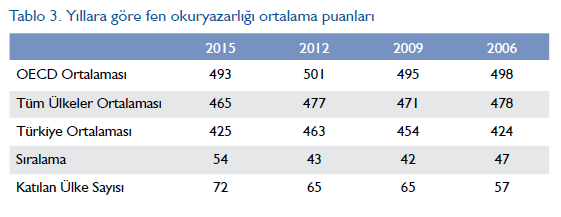 MEB, 2016: PISA 2015 ULUSAL RAPORU
PISA Sınavları (Matematik Okuryazarlığı)
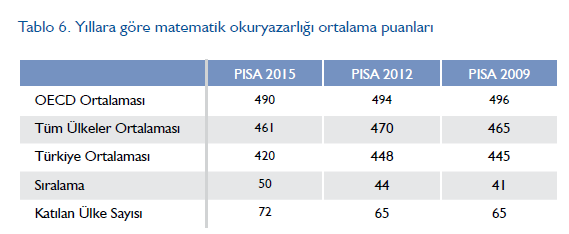 MEB, 2016: PISA 2015 ULUSAL RAPORU
PISA Sınavları (Okuma Becerileri)
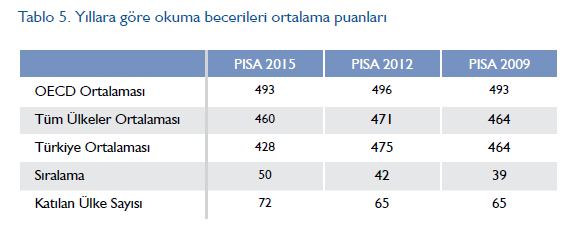 MEB, 2016: PISA 2015 ULUSAL RAPORU
PISA Sınavları (Fen Okuryazarlığı)
Üst Düzey
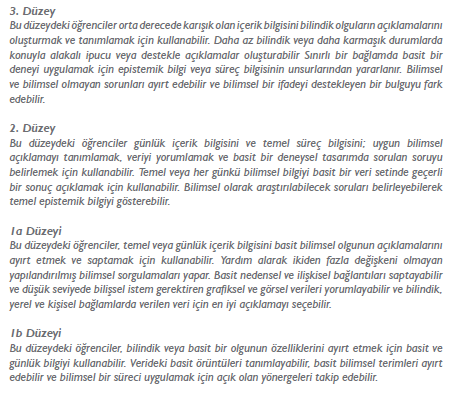 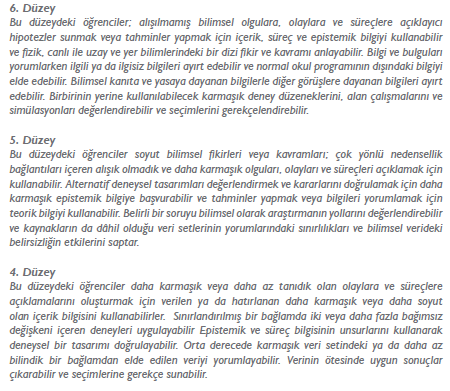 MEB, 2016: PISA 2015 ULUSAL RAPORU
Temel Yeterlilik Düzeyi
PISA Sınavları (Okuma Becerileri)
Üst Düzey
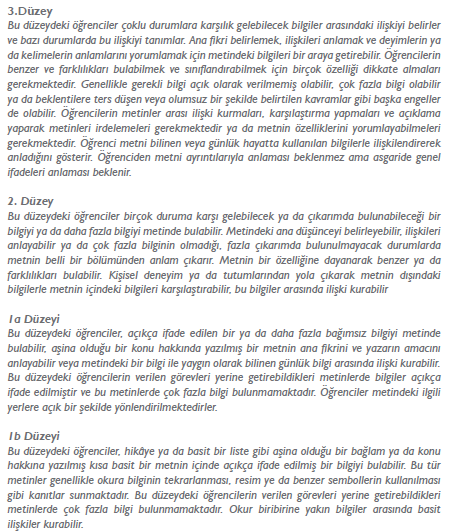 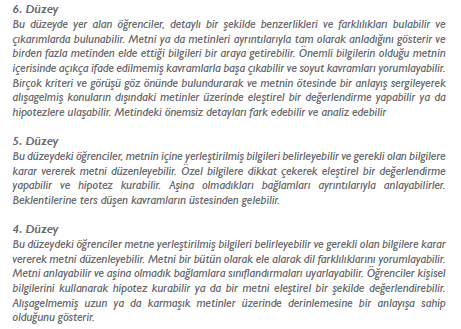 MEB, 2016: PISA 2015 ULUSAL RAPORU
Temel Yeterlilik Düzeyi
PISA Sınavları (Matematik Okuryazarlığı)
Üst Düzey
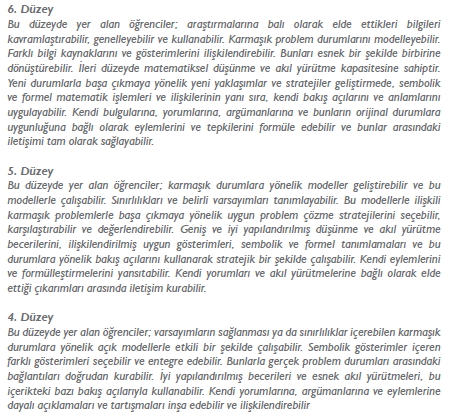 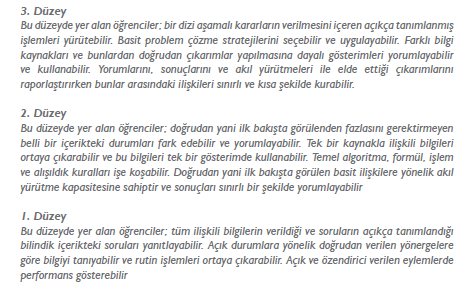 Temel Yeterlilik Düzeyi
MEB, 2016: PISA 2015 ULUSAL RAPORU
Temel Yeterlilik Düzeyine Ulaşmayan (Sadece düzey 1) ve Üst Düzey (Düzey 5 ve 6) Öğrenci Oranları
%0.3
Türkiye        : %0.06
OECD ülkeri: % 8.3
Tüm Ülke     : % 5.6
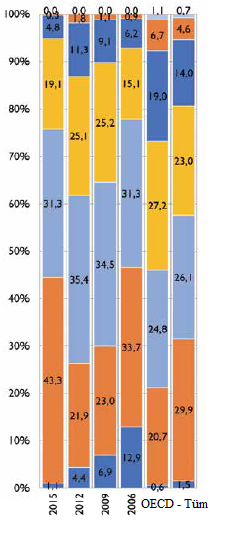 Türkiye        : %2.01
OECD ülkeri: % 10.7
Tüm Ülke     : % 8.2
OECD ülkeri: % 7.8
Tüm Ülke: % 5. 3
Fen
%44.4
Türkiye        : %40.0
OECD ülkeri: % 20.1
Tüm Ülke     : % 31.4
%40.0
Türkiye 	   : % 51.3
OECD ülkeri: % 23.4
Tüm Ülke     : % 35.8
OECD ülkeri: % 21.3
Tüm Ülke: % 31. 4
Okuma
Matematik
Fen
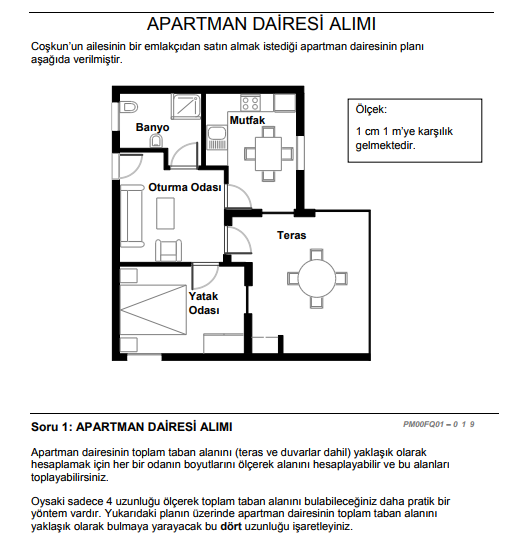 Matematik
4. Düzey
http://pisa.meb.gov.tr/wp-content/uploads/2015/02/pisa-ornek-sorular-matematik.pdf
https://www.oecd.org/pisa/pisaproducts/PISA%202012%20Technical%20Report_Chapter%2015.pdf
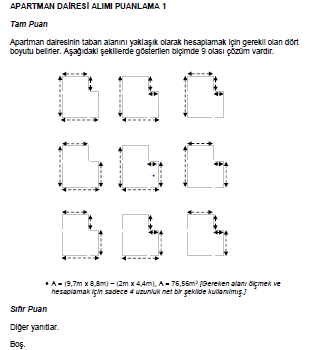 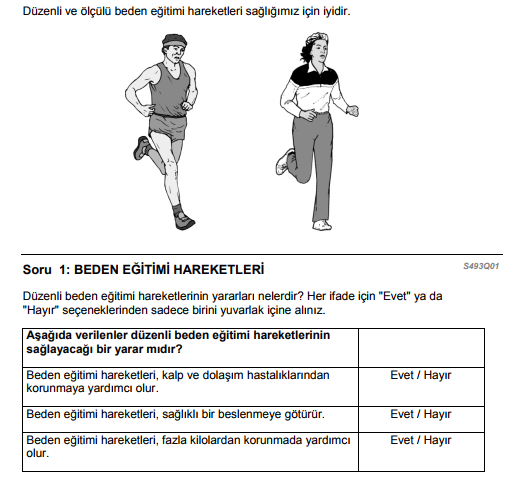 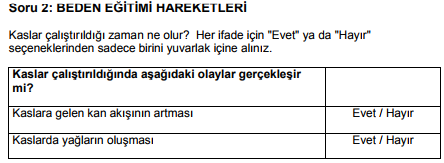 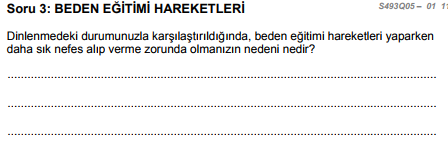 Fen
3. düzey
http://pisa.meb.gov.tr/wp-content/uploads/2015/02/pisa-ornek-sorular-fen.pdf
https://books.google.com.tr/books?id=pNvVAgAAQBAJ&pg=PA98&lpg=PA98&dq=S493Q05+level&source=bl&ots=aZ3WfQjMDN&sig=KrK_Dy9HFeuSIFRp4M-wIy77CYU&hl=tr&sa=X&ved=0ahUKEwiOrLXgg-nYAhUuiKYKHYUAAyIQ6AEIKzAA#v=onepage&q=S493Q05%20level&f=false
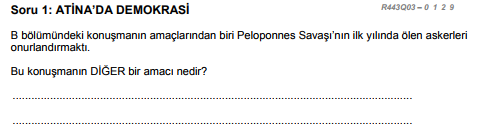 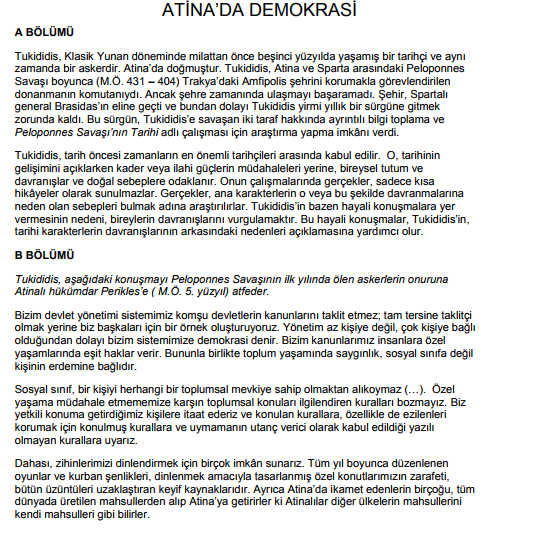 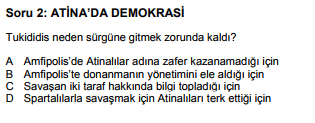 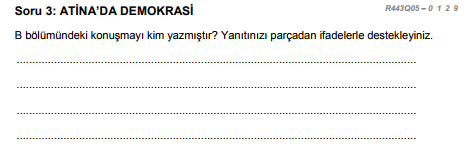 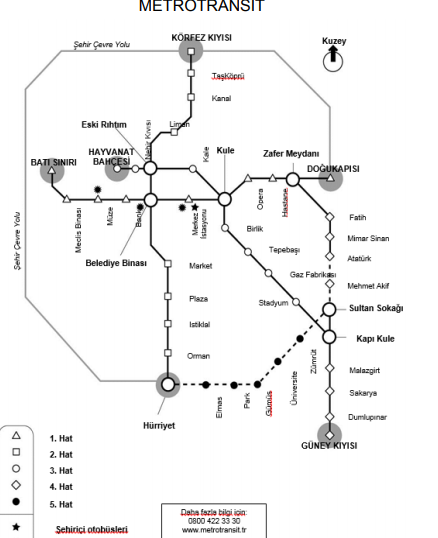 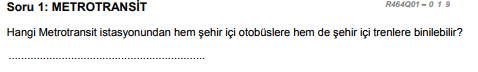 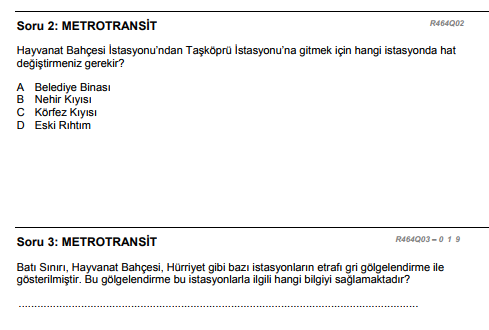 http://pisa.meb.gov.tr/wp-content/uploads/2015/02/pisa-ornek-sorular-okumabecerileri.pdf
YGS/LYS SINAV ANALİZİ
YGS -2016/2017
YGS-2016
https://dokuman.osym.gov.tr/pdfdokuman/2016/GENEL/2016OrtaogretimSonucKitap/B3/YGSOrtakDerslerveYDSTestHamPDagilim19102017.pdf
https://dokuman.osym.gov.tr/pdfdokuman/2017/OSYS/YGS/SAYISAL28032017.pdf
YGS -2019
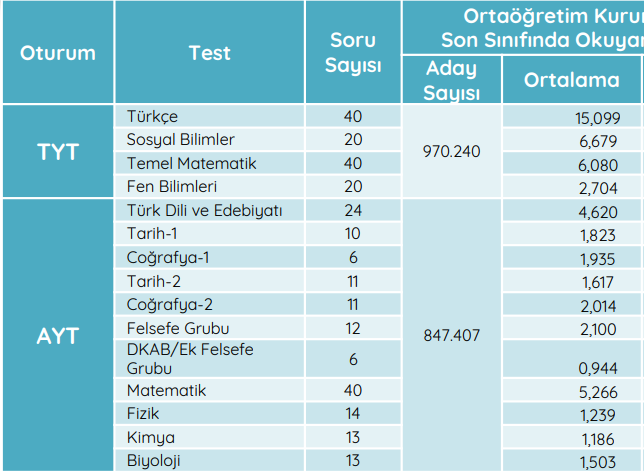 https://dokuman.osym.gov.tr/pdfdokuman/2019/YKS/sayisalbilgiler18072019.pdf
SORU SORMAK SANATTIR.

GERÇEK YAŞAMDAN UYARLANMALIDIR.
«duyduğumu unuturum, gördüğümü hatırlarım, yaptığımı anlarım»  


Konfüçyüs
Sınav Hazırlama Teknikleri: Ne kadar Güvenilir ve Geçerli?
Güvenirlik & Geçerlilik
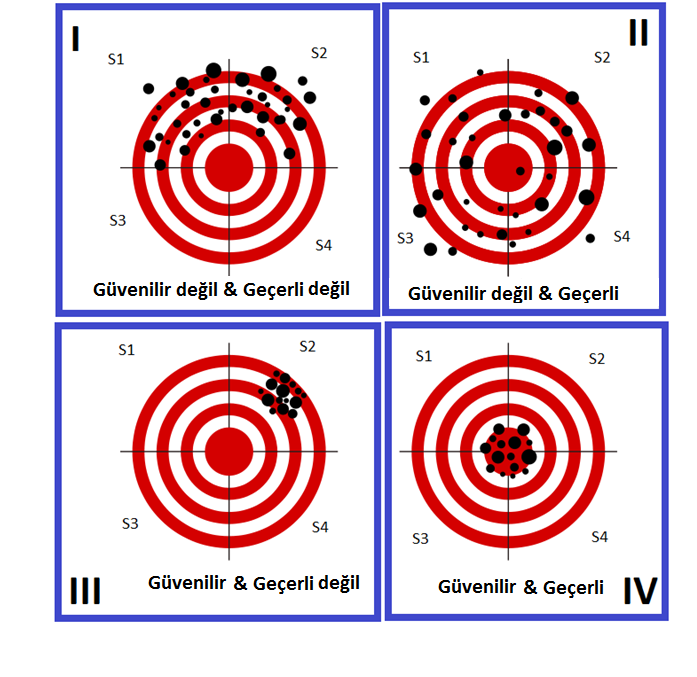 Çoktan Seçmeli Soruların Avantaj ve Dezavantajları
Objektif değerlendirme (+)

 Zamandan ve paradan tasarruf etme (+)

 Bloom Taksonomisine uygun olma  (+)
(bilgi, kavrama, uygulama, analiz, sentez, değerlendirme) 

 Yazımı zor  (-)

 Öğrencinin tahmin etme olasılığı  (-)
Bir Test Oluştururken Dikkat Edilmesi Gereken Adımlar
İçeriğin Belirlenmesi

Bloom Taksonomisinin Kullanılması

Soru Yazma Tekniklerinin Uygulanması

Ayrıntı Tablosunun Oluşturulması
II. Bloom Taksonomi
bilgi, kavrama, uygulama, analiz, sentez, değerlendirme
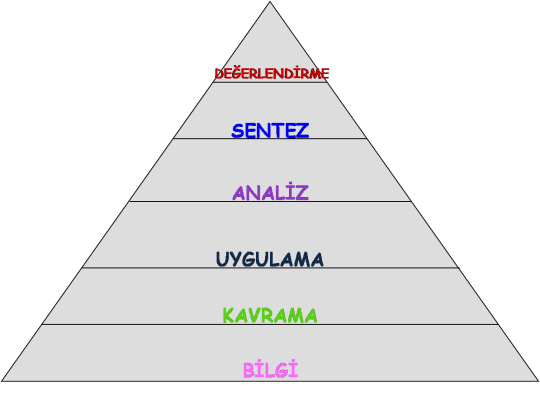 II. Bloom Taksonomi
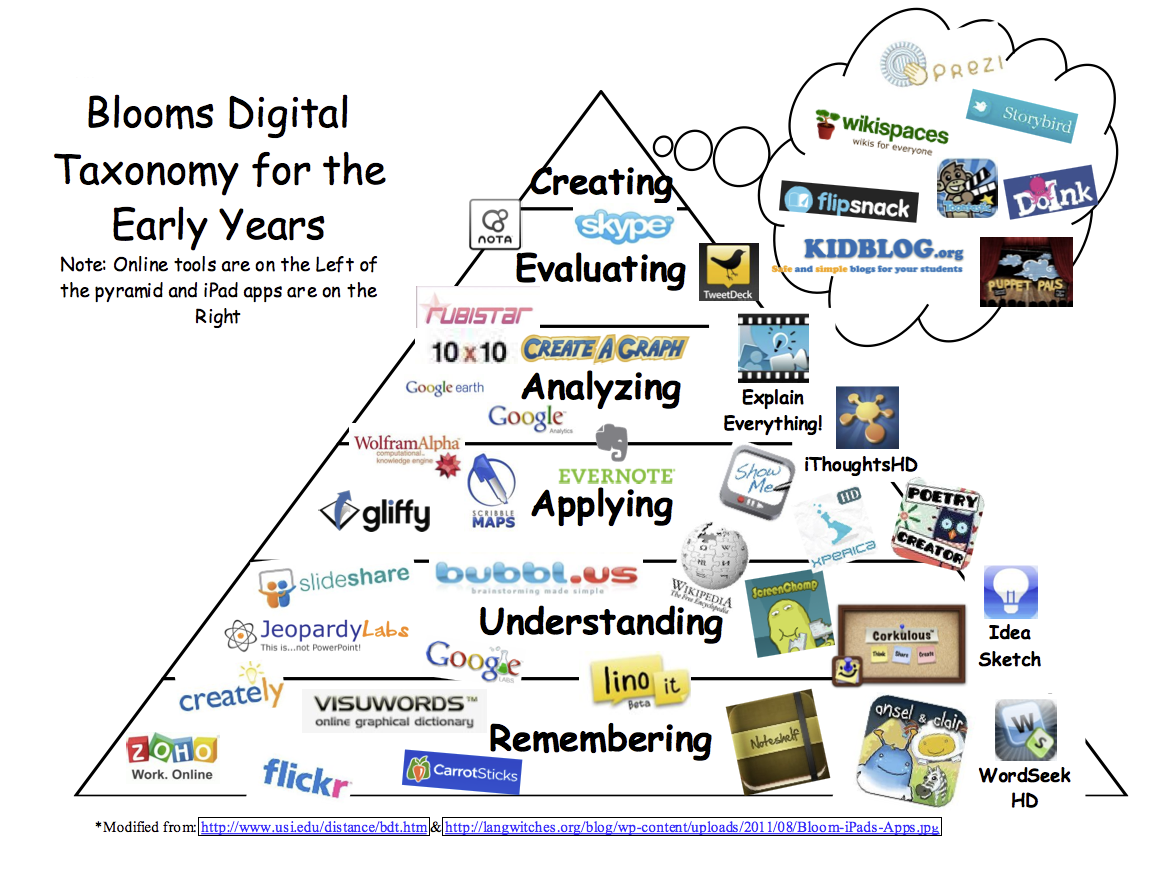 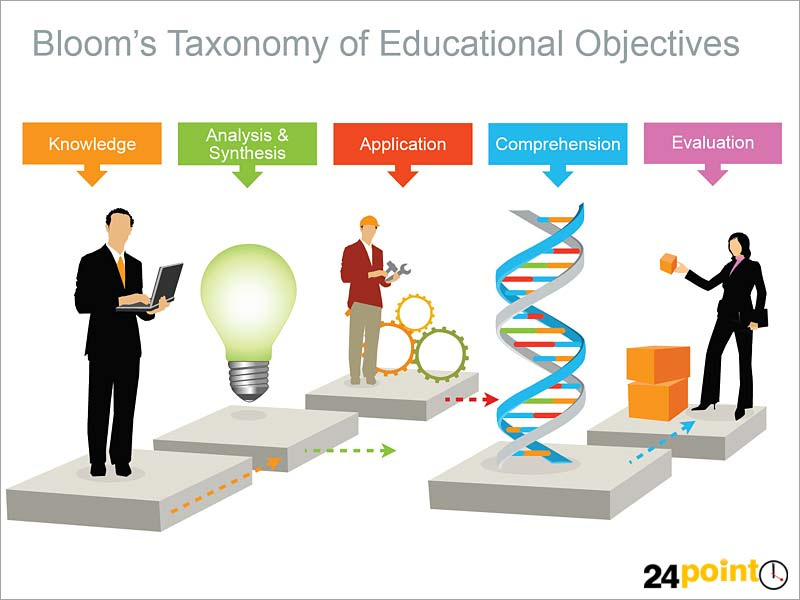 Örnek (YAŞAM ve MOLEKÜLLERLE BİYOKİMYASAL YAKLAŞIM)
http://akts.hacettepe.edu.tr/ders_detay.php?ders_ref=410c62643d7c44cf013d8ce978a7265e&ders_kod=TIP178&zs_link=2&prg_kod=311&submenuheader=2
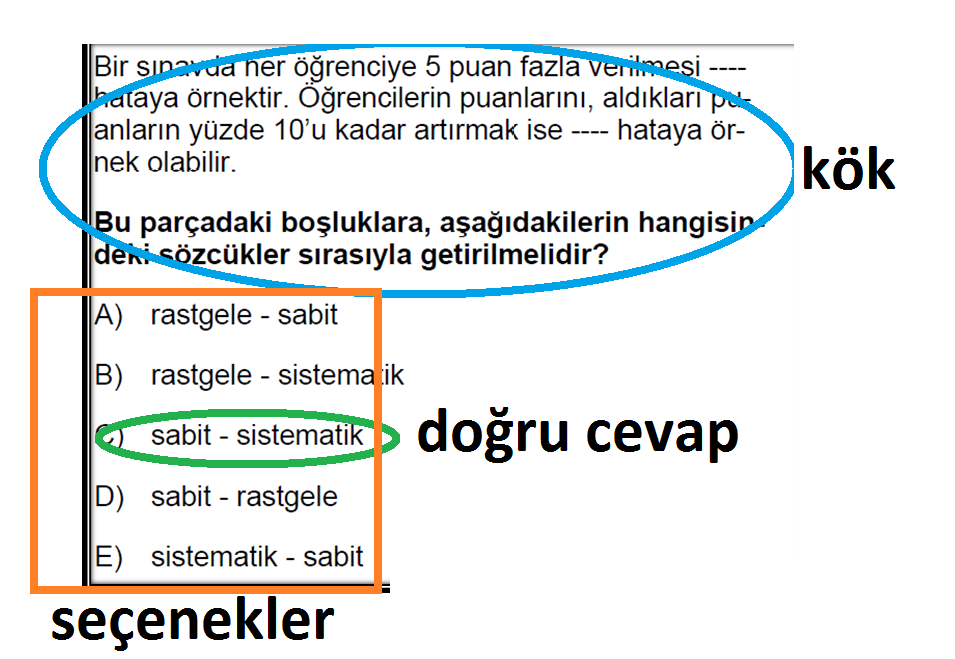 Çoktan Seçmeli Soru Türleri
Doğru Cevaba Göre
Birden Fazla Doğru Cevabı Olanlar
Cevabı Gizlenen Maddeler
Tek Doğru Cevabı Olanlar
En Doğru Cevabı Olanlar
Birleşik Cevap Maddeler
En Doğru Cevabı Olanlar
Tek Doğru Cevabı Olanlar
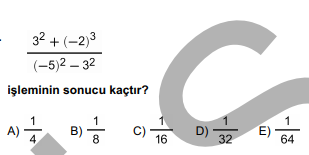 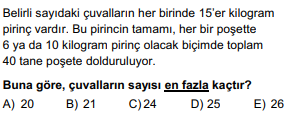 https://dokuman.osym.gov.tr/pdfdokuman/2018/ALESILKBAHAR/InternetKitapcigi08052018.pdf
Birleşik Cevap Gerektiren – En Doğru Cevabı Olanlar
Birleşik Cevap Gerektiren
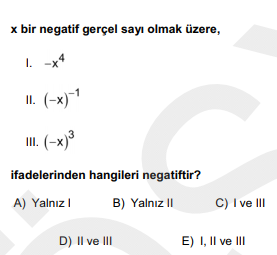 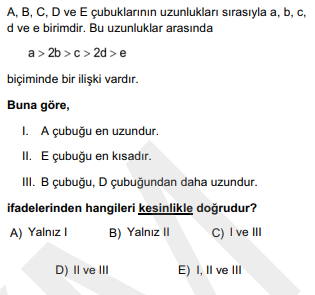 http://www.osym.gov.tr/Eklenti/2230,ales2012pdf.pdf?0
Cevabı Gizlenen Maddeler
Birden Fazla Doğru Cevabı Olanlar
Hangileri asal sayıdır?
2
3
4
5
6
Madde Köküne Göre
Olumsuz Köklü Olanlar
Kökü Eksik Cümle Olanlar
Kökü Soru Kipinde Olanlar
Olumsuz Köklü Olanlar
Kökü Soru Tipinde Olanlar
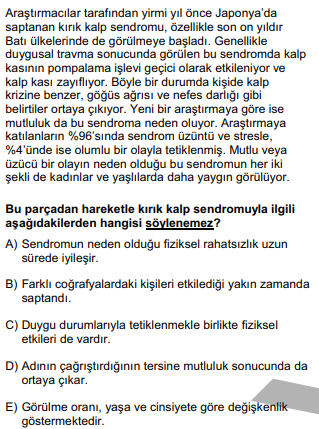 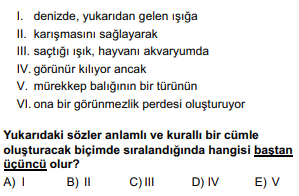 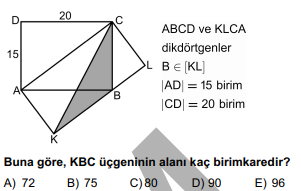 https://dokuman.osym.gov.tr/pdfdokuman/2018/ALESILKBAHAR/InternetKitapcigi08052018.pdf
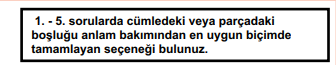 Kökü Eksik Cümle Olanlar
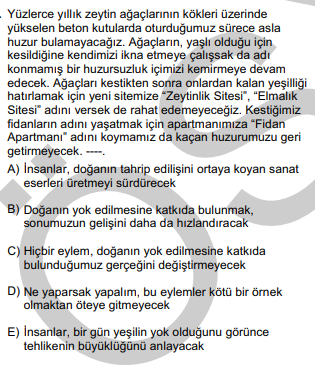 https://dokuman.osym.gov.tr/pdfdokuman/2018/ALESSONBAHAR/internetkitapcik_20112018.pdf
Gerçek Senaryolu Kök
Positif ifadeli soru
Negatif İfadeli soru
Birleşik yanıt gerektiren soru türü (Complex Multiple Choice Item) ?
Kuvvetli Çeldiriciler
Seçenekler birbirine uyumlu olmalı yani olası yanlışlıklar düşünülmeli
Sorunun kökü anlaşılır ve kısa olmalı
Haladyna, T. M., Downing, S. M., & Rodriguez, M. C. (2002). A review of multiple-choice item-writing guidelines for classroom assessment. Applied measurement in education, 15(3), 309-333.
https://www.nbme.org/publications/
https://www.nbme.org/downloadrequest/default.aspx
Etkinlikler
Sınıf içi kullanılan çoktan seçmeli soru yapısının incelenmesi.
Sınıf içi kullanılan çoktan seçmeli sorularda «soru yazım ilkelerini» inceleme.
Kazanım, taksonomi, soru yazım ilkelerini kullanarak test oluşturmaya başlama
Ege Üniversitesi Notu
Gold Book https://www.nbme.org/downloadrequest/default.aspx
[Speaker Notes: Ege Üniversitesi notu üzerinde duralım.]
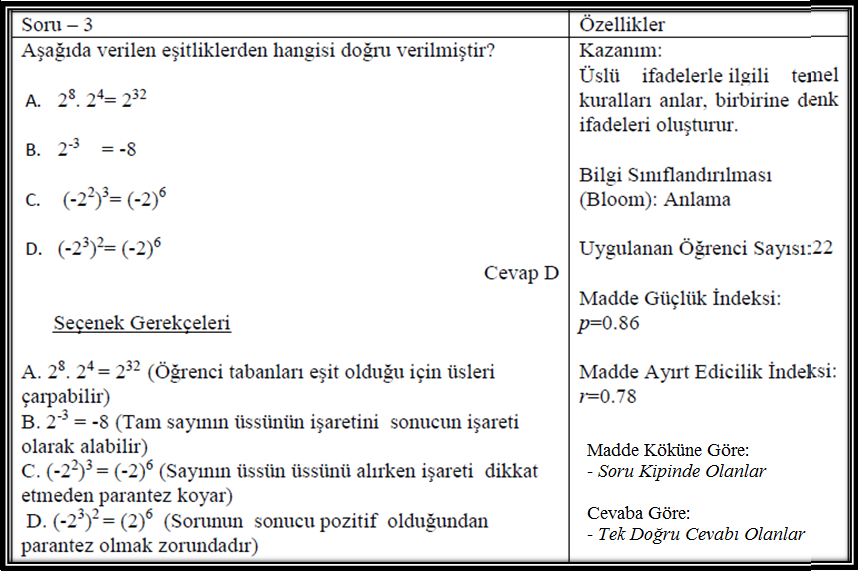 Üniversite Akreditasyon Rapor Örnekleri
http://tepdad.org.tr/akredite-egitim-programlari
http://tepdad.org.tr/akreditasyon-surecindeki-programlar
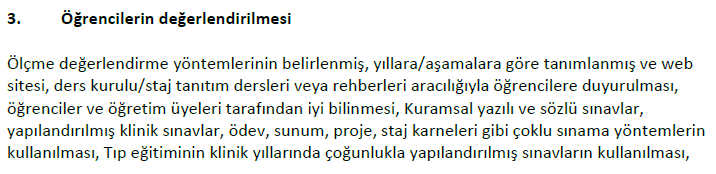 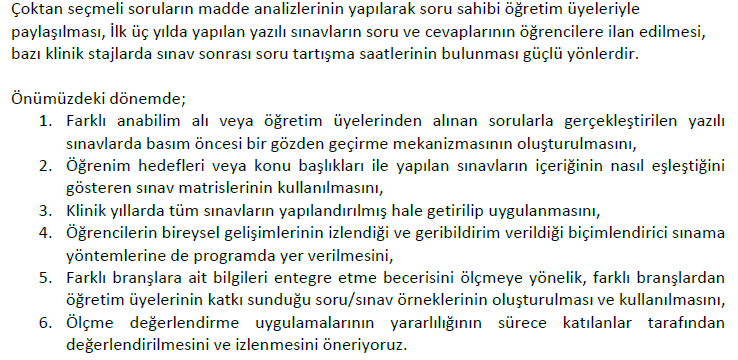 ÇUKUROVA ÜNİ.
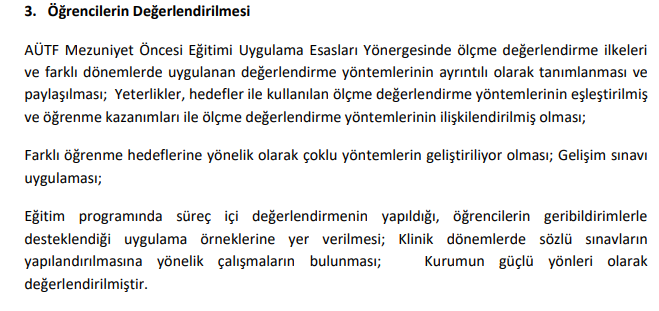 ANKARA ÜNİ.
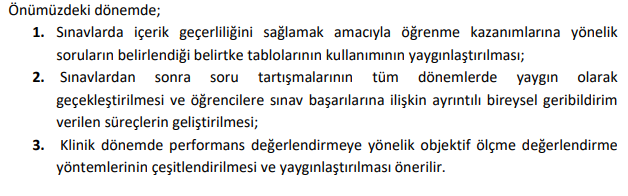 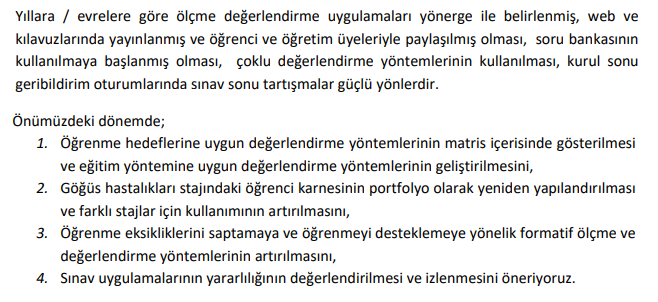 CELAL BAYAR ÜNİ.
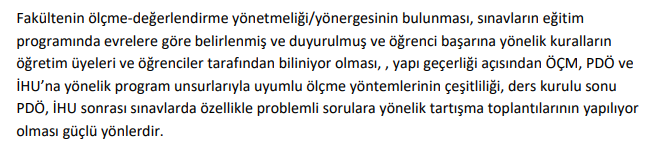 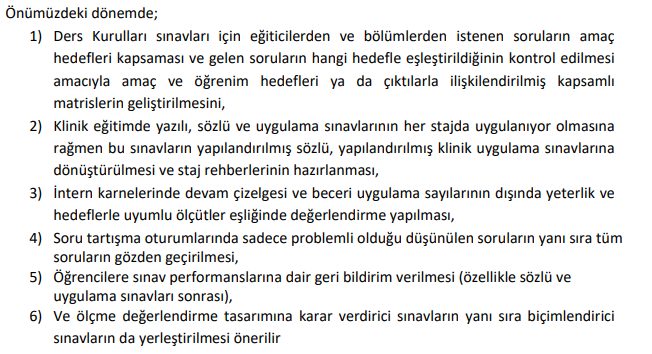 DİCLE ÜNİ.
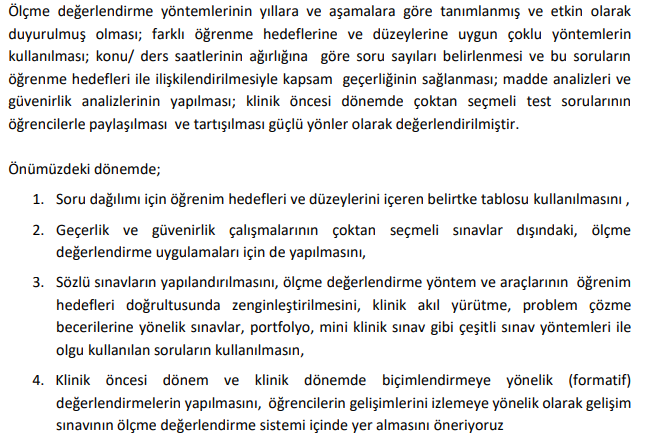 ERCİYES ÜNİ.
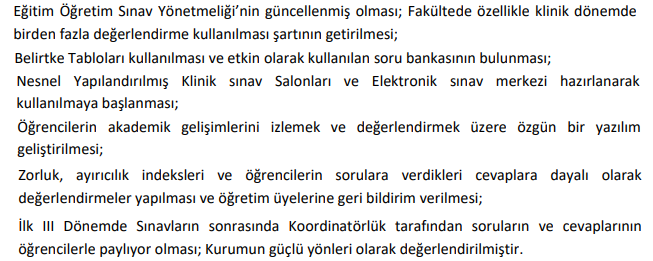 GAZİANTEP ÜNİ.
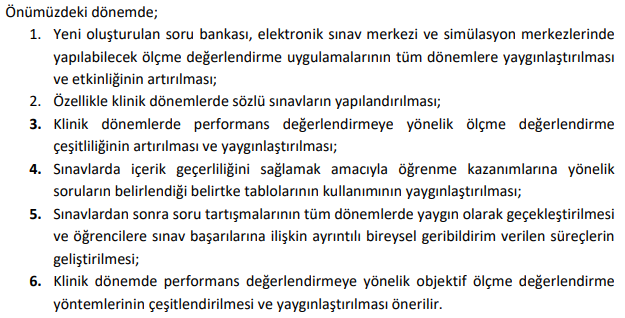 2. Yazılı Testler